Accreditation
Weaving Our Stories
Weaving Our Stories
Introduction to the Video: Aida Cuenza-Uvas
[Speaker Notes: Hi, I'm Allie Frickert-Murashige from the History department and I'm the assistant faculty Accreditation coordinator. Last October at our big kickoff we revealed the winning slogan submission "Weaving our Story." Today we have a logo to show you!  Our logo and slogan are perhaps unusual in guiding not only our abstract philosophical approach to Accreditation, but in the concrete application of the concept of "weaving" into our practical approaches for this cycle. Before we show the logo, I would like to share the context for the inspiration of both slogan and logo from the slogan winner, my friend and colleague Aida Cuenza-Uvas, who is the director of Arise (our AAPI equity center) and who guided the many years of our Aanapisi federal grants. As part of the grants, Arise created "Digital Stories" a form of autobiographical oral history with roots in indigenous practices, in which Arise students share and record their stories, a small clip you are about to see. 
Here is Aida!]
The Accreditation Logo
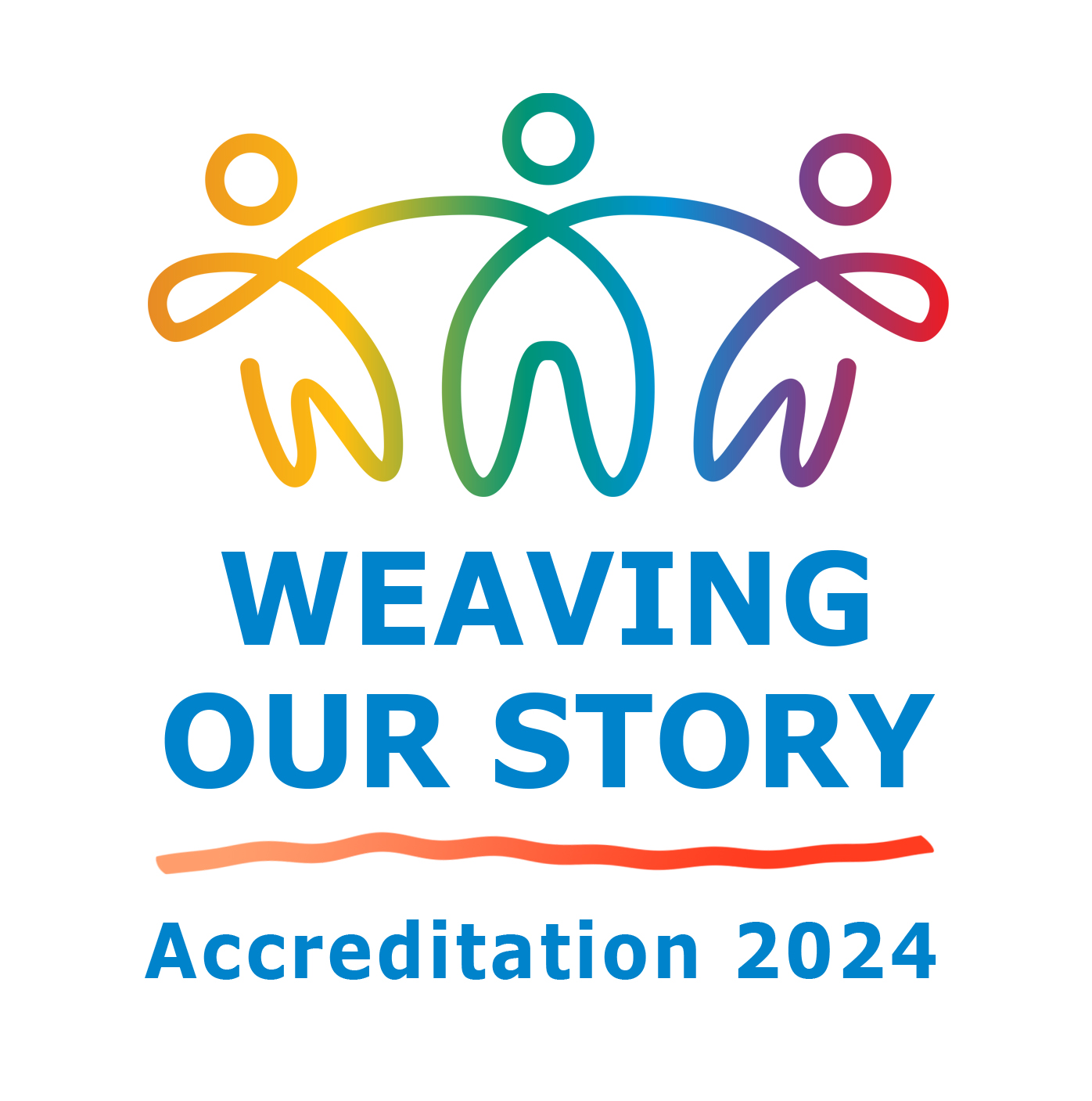 [Speaker Notes: Barbara]
Accreditation Core Team
[Speaker Notes: Lianne]
Accreditation Steering Committee
[Speaker Notes: Lianne]
The Old Story..
What the ACCJC Accreditation Process was...

Lengthy -- many meetings over two years.
Big campus-wide writing teams.
Long, repetitive ISER (Institutional Self-Evaluation Report), 500-600 pages (!)
Inclusion of ALL possible evidence relating to the standards.
A weeklong site visit from the site team.
High pressure, stressful situation with visiting team.
Visiting team could request information to clarify any gaps.
Deficit-minded approach (visiting team looking for "mistakes")
[Speaker Notes: Kelly]
The Process still is...
Important Components of the Process that remain:

Inclusive
Reflective
Inquiry-based
Evidence-driven
Growth and improvement
Opportunity for collaboration, celebration, and community
[Speaker Notes: Michelle]
The New Story…
[Speaker Notes: Barbara]
The Next Steps…
As we follow the new ACCJC process, we will also weave in the “Lessons Learned” from our 2017 Accreditation:
“Identify an expert lead writer and an effective facilitator for each Standard. “ 
“Minimize writing by committee.”
“Engage all constituencies.” 

The Accreditation Core team response:
Small "weaving" teams.
Inclusion of faculty, staff, students, and administrators on teams, where possible.
Committee chairs with expertise relevant to specific areas.
Core team liaisons who will assist with drafting, evidence location, and evidence cross-referencing.
[Speaker Notes: Allie]
The Next Steps… The new process will be easier for each team!
No more "writing teams" with large groups working from scratch and needing to compile exhaustive evidence. 

The ASC Core group will assist and support “Weaving Teams" with preliminary outline content, strategies for identifying representative (best) evidence, as well as strategic triangulation of evidence across different standards.

These ”Weaving Teams” will represent the campus committees and work groups with expertise pertaining to each standard. 

Teams will have faculty, classified, administrative, and student representation whenever possible, in order to include diverse voices and perspectives.
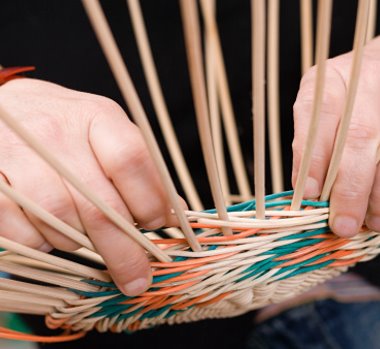 [Speaker Notes: Michelle]
What will "Weaving Teams" do?
Engage in discussions about the  representative samples of evidence
Identify evidence after reading the preliminary outline drafted by the Core Team
Freely modify and revise the preliminary outline
Provide additional representative samples of excellence as needed
Identify areas for improvement
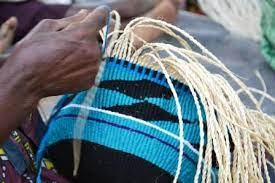 [Speaker Notes: Kelly]
Upcoming Training and Your Role…
[Speaker Notes: Lianne]
Do you want more information about how to get involved?
Email us!
Barbara Mezaki and Allie Frickert, Faculty Accreditation Coordinators
Bmezaki@mtsac.edu AND Africkert@mtsac.edu

Office Hours!
Office hours provide an opportunity to speak with the members of the Accreditation Core committee.
Kelly Fowler (Mt. SAC ALO/VPI)
First Friday of the month 8 am – 9 am
Barbara and Allie (Faculty Coordinators)
Fridays from 1:00 – 2:00 pm on Zoom
Patty Quiñones (Director of Research and Institutional Effectiveness ) will join the above Coordinator office hours periodically.
[Speaker Notes: Barbara, Allie]